The Swift River Valley:
The People in Their Environment
Emma, Jessica, Katie, and Rose
2nd Grade
Learning Objectives:
I can understand how people use their environment to meet their needs.
I can write down what a picture makes me think, feel, and I can share it with my classmates.
I can understand that symbols used in maps stand for parts of the environment.
I can read symbols on a map to understand what the landscape looks like.
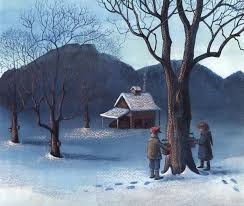 Illustration by
Barbara
Cooney from
Letting Swift River Go (1995)
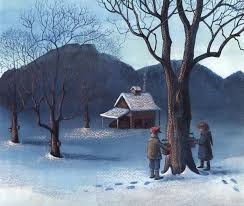 Activity 1: Respond to the picture
Activity 2: Turn and Talk share your thoughts on your responses to your neighbor, Exchange note catcher. Talk for one minute each person.
Mapping:
What do you know about maps? 


Let’s take a look at a map of the Quabbin: 

 https://www.google.com/maps

What do you notice on the map?
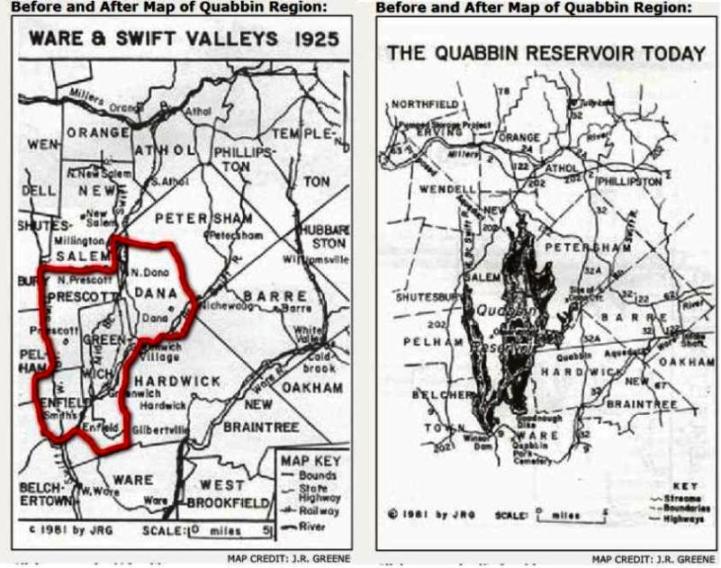 Source:
www.stampcommunity.org
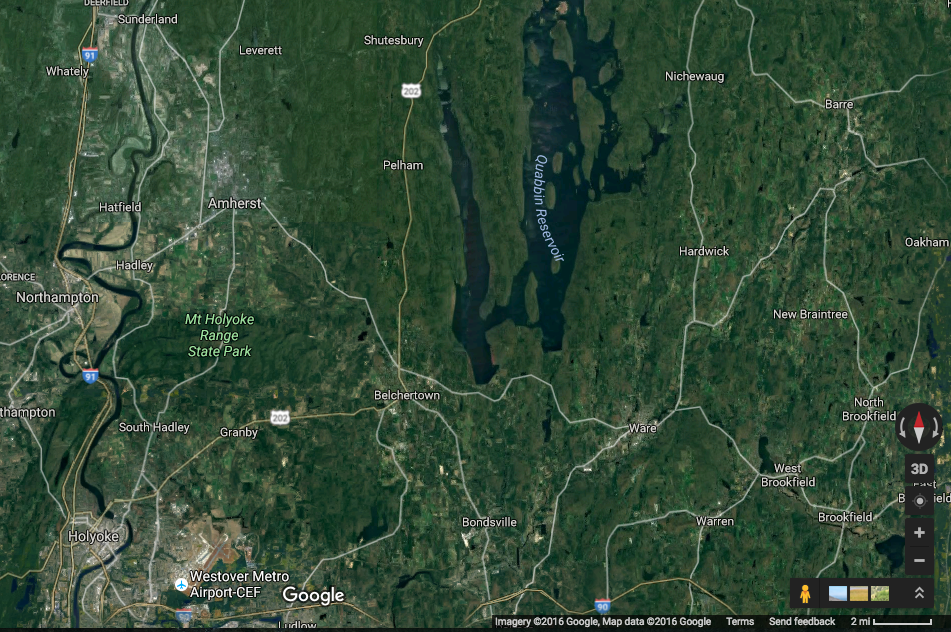 Source: Google Maps
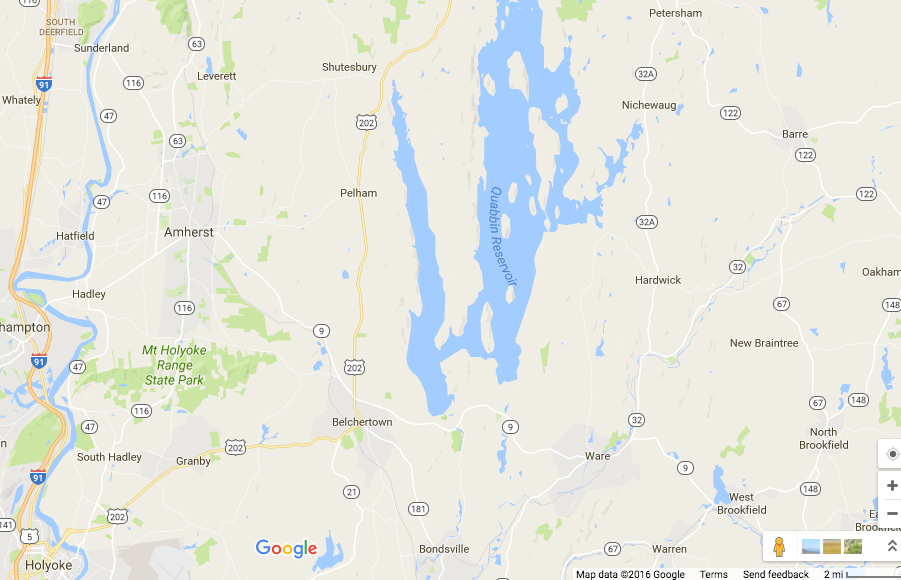 Source:
Google
Maps
Assessment: 
Create a make-believe new home for Swift River Valley residents. 

Draw or design with the picture tiles,  a map of a new town. 
Include things they would need in order to survive.
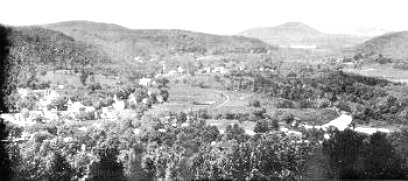 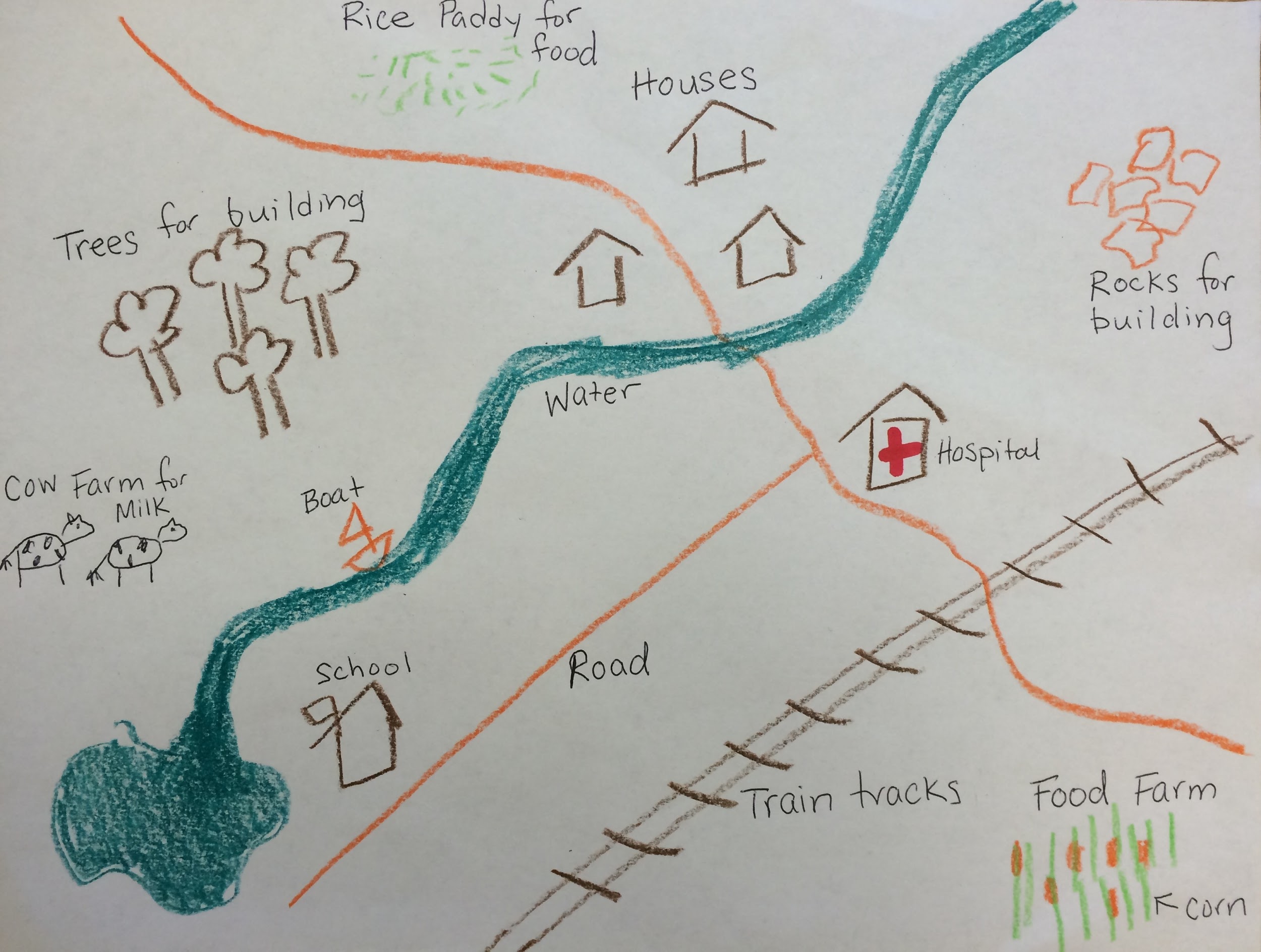 Example of map by Rose
[Speaker Notes: Second grade students will be able to refer to the rubric for specific directions of what to include in their map.]
Activity 3: Gallery Walk- take 3 minutes to walk around and look at your classmates maps. What did they do that was different or the same as you?
 
Gallery Walk Etiquette: Be respectful of classmates by being aware of personal space [arm length], not standing too close to each picture
Activity 4: Debrief- Thoughts and Questions.
Thanks for your participation!!